EPIDEMIOLOGY OF MALARIA BY MBBSPPT.COM
VECTOR OF MALARIA

Out  of the 45 species of anophelies in India only An. culicifacies, An. fluviatilis, An. stephensi, An. minimus, An. philippinesis, An. sundaicus, An. maculatus  are  vectors of primary importance.

An. culicifacies in rural and An. stephensi in urban areas
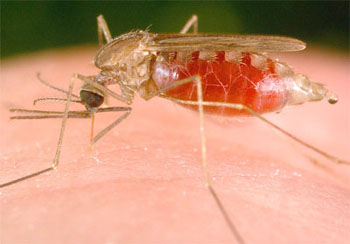 THE MAIN FACTORS WHICH DETERMINE THE VECTORIAL IMPORTANCE OF MOSQUITOES ARE :

1.DENSITY 
-sudden increase may be the cause of an epidemic outbreak
-critical density

2.LIFE SPAN
- Must  live for 10 to 12 days  after infective blood meal

3.CHOICE OF HOST
- Preference for human or animal

4.RESTING HABITS
Endophily  or exophily
5.BREEDING HABITS
Flowing water or stagnant water or brackish water

6.TIME OF BITING
-nocturnal between dusk and dawn

7.VECTORIAL CAPACITY
- (density of vector population + susceptibility to infection + Life span + probability of feeding on men)

8.RESISTANCE TO INSECTICIDES
MODE OF TRANSMISSION


1.VECTOR TRANSMISSION - female anopheles mosquito


2.DIRECT  TRANSMISSION – IM / IV (blood transfusion)


3.CONGENITAL MALARIA – from infected mother (rare)
INCUBATION PERIOD

FALCIPARUM MALARIA – 12(9-14) DAYS

VIVAX MALARIA – 14(8-17) DAYS

QUARTAN MALARIA – 28(18-40) DAYS

OVALE MALARIA  - 17(16-18) DAYS
CLINICAL FEATURES

     1.COLD STAGE				2.HOT STAGE
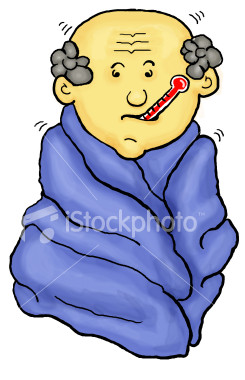 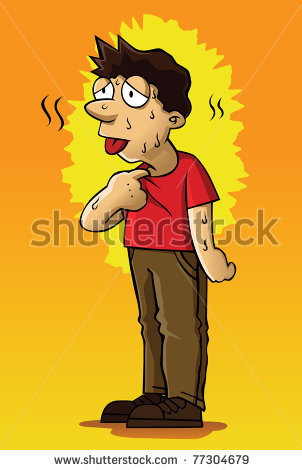 Lasts upto  1 hour
2-6 hours
3.SWEATING STAGE
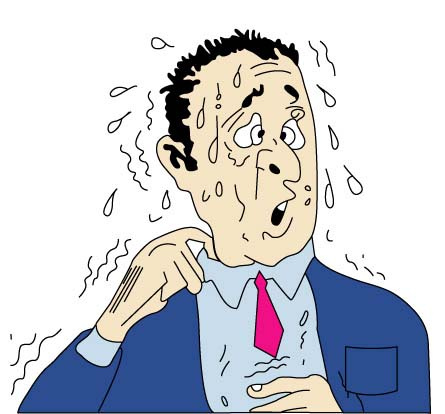 Periodicity and interval of febrile 
paroxysms  are different for different
 species of anopheles
2-4 hours
DIAGNOSIS

1.MICROSCOPIC EXAMINATION
- Thin and  thick smear

2.SEROLOGICAL TEST
(+ve after 2 weeks or more after primary infection)

3.RAPID DIAGNOSTIC TEST
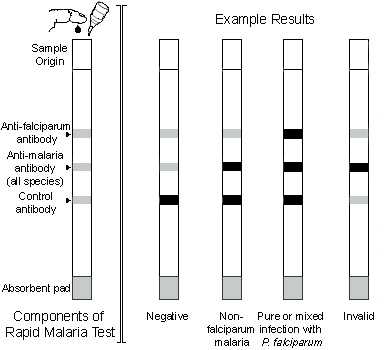 MEASUREMENT OF MALARIA

PRE-ERADICATION ERA
a. spleen rate
	- % of children between 2-10 yrs showing enlargement of spleen

b. average enlarged spleen
    - denoting the average size of enlarged spleen

c. parasite rate
    - % of children between 2-10 yrs showing malarial parasite in their blood film
d. parasite density index
- average degree of parasitaemia in a blood sample.

e. infant parasite rate
-  % of infants below 1 yr showing malarial parasite in their blood films.

f. proportional case rate
- number of cases diagnosed as clinical malaria for every 100 patients attending hospitals and dispensaries.
ERADICATION ERA

Following parameters are in use at present

1. annual parasite incidence (API)
	API = confirmed cases during one year  X 1000
		population under surveillance


2. annual blood examination rate(ABER)
	ABER = number of slides examined X 100
		     	population
3.annual falciparum incidence(AFI)


4.slide positivity rate(SPR)
- % of slides positive for malarial parasite

5.slide falciparum rate(SFR)
- % of slides positive for P. falciparum parasite
VECTOR INDICES

-human blood index

-sporozoid rate

-mosquito density

-man biting rate

-inoculation rate
Thank You